Results from Batch1 of SOIBuffer2R run
SEM
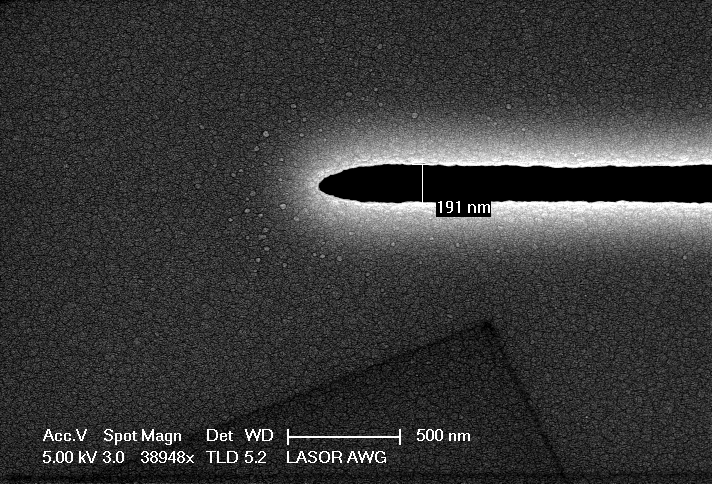 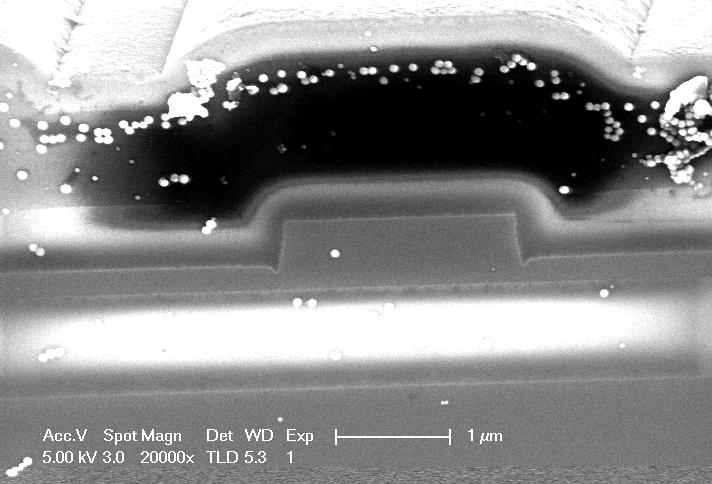